DALĪBA STARPTAUTISKOS IZGLĪTĪBAS PĒTĪJUMOS
PROJEKTA NR. 8.3.6.1/16/001
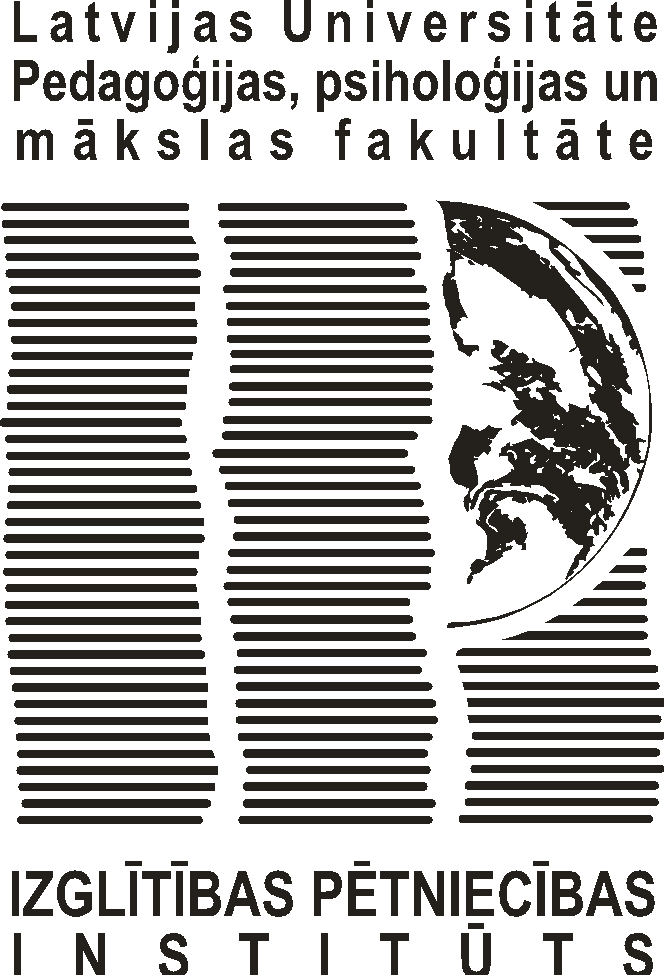 Izglītības kvalitāte Latvijas novados un valstspilsētās – rezultāti no starptautiskajiem pētījumiem un valsts pārbaudes darbiem
Andrejs Geske, Rita Kiseļova, Olga Pole
Latvijas UniversitātePedagoģijas, psiholoģijas un mākslas fakultāte
Izglītības pētniecības institūts

Latvijas Universitātes 80. Starptautiskā zinātniskā konference, Rīga 2022
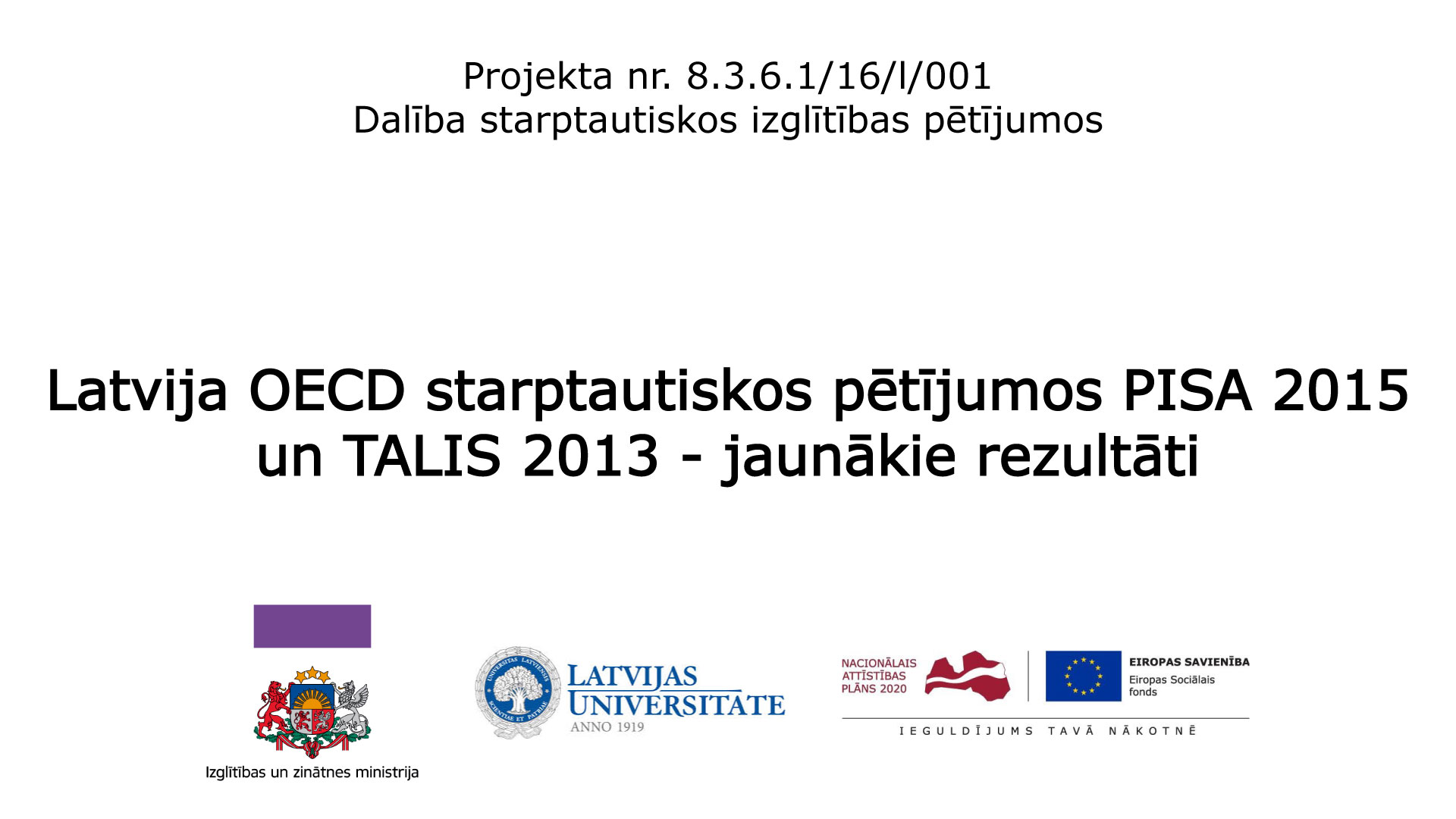 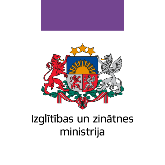 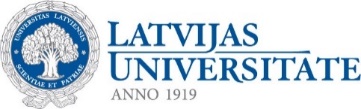 Administratīvi teritoriālā reforma 2021.g.
Starptautiskie salīdzinošie izglītības pētījumi (SSIP) Latvijā
Pētnieciskie jautājumi
Vai iespējams veikt izglītības kvalitātes novērtējumu jaunajās administratīvajās teritorijās, izmatojot  SSIP un valsts pārbaudījumu datus?
Ja jā, tad kāda ir izglītības kvalitāte atsevišķās pašvaldībās?
Sasniegumu savstarpējās korelācijas
Visi sasniegumi kalibrēti uz vidējo 500 un standartnovirzi 100 
Kronbaha alfa = 0,86
Sasniegumu savstarpējās korelācijas
Kronbaha alfa = 0,67
Latvijas skolēnu sasniegumi SSIP
Skolēnu SSIP sasniegumu sadalījums pa Latvijas novadiem
Sociāli ekonomiskais statuss
TIMSS, PIRLS - Home Resources for Learning
ICCS - National index of socioeconomic background
PISA - Index of economic, social and cultural status
Kronbaha alfa = 0,89
SSIP sasniegumu un SES saistība novados
Olaines n.
Aizkraukles n.
Smiltenes n.
Augšdaugavas n.
Saulkrastu n.
Varakļānu n.
Krāslavas n.
Rēzeknes n.
Iepriekšējā skaidri izteiktā un teorijai atbilstošā sakarība norāda, ka:

Pētījumu datu apvienošana ir leģitīma; 
Var izdalīt sekmīgākās un mazāk sekmīgās pāšvaldības.
CE rezultātu korelācija
Kronbaha alfa = 0,90
CE rezultātu sadalījums pa Latvijas novadiem
CE rezultātu saistība ar SES - prognozētais uz 2022. gadu IIN uz cilvēku
Visu pētījuma datu skolēnu sasniegumi saistībā ar SES - prognozētais uz 2022. gadu IIN uz cilvēku
Skolēnu kopējie (SSIP un CE) sasniegumi novados
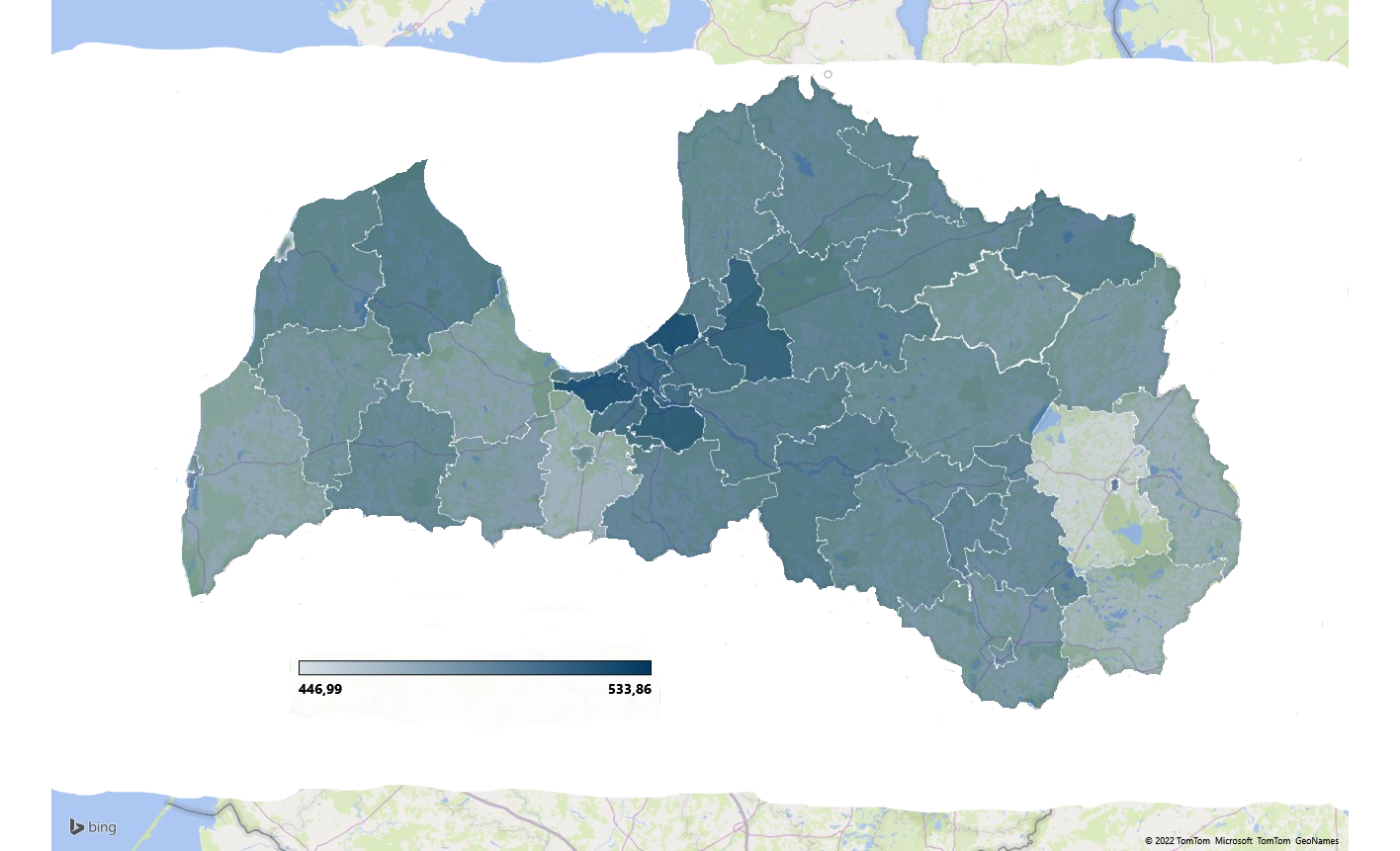 Secinājumi
Pētījums parāda, ka SSIP un CE datus var izmantot izglītības kvalitātes noteikšanai pēcreformas novados un valstspilsētās.
Izglītības sasniegumi novados ir cieši saistīti ar novadu iedzīvotāju SES, tomēr var izdalīt novadus, kuros rezultāti ir augstāki vai zemāki par prognozētiem.
Pielikums
Iegults Excel fails ar attēlu un diagrammu datiem
Paldies par uzmanību!
Izglītības kvalitāte Latvijas novados un valstspilsētās – rezultāti no starptautiskajiem pētījumiem un valsts pārbaudes darbiem
Andrejs Geske, Rita Kiseļova, Olga Pole
Latvijas UniversitātePedagoģijas, psiholoģijas un mākslas fakultāte
Izglītības pētniecības institūts
Latvijas Universitātes 80. Starptautiskā zinātniskā konference